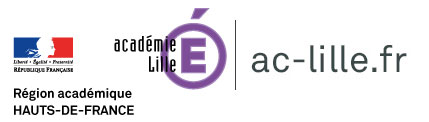 L’enseignement de la philosophie dans la réforme du lycée
Architecture générale des enseignements
L’esprit de la réforme
Culture commune du lycéen : tronc commun des deux voies, générale et technologique. 
Personnalisation et spécialisation progressive entre la première et la terminale : combinaisons de spécialités, enseignements optionnels.
Des programmes plus approfondis en lien avec les attendus du supérieur
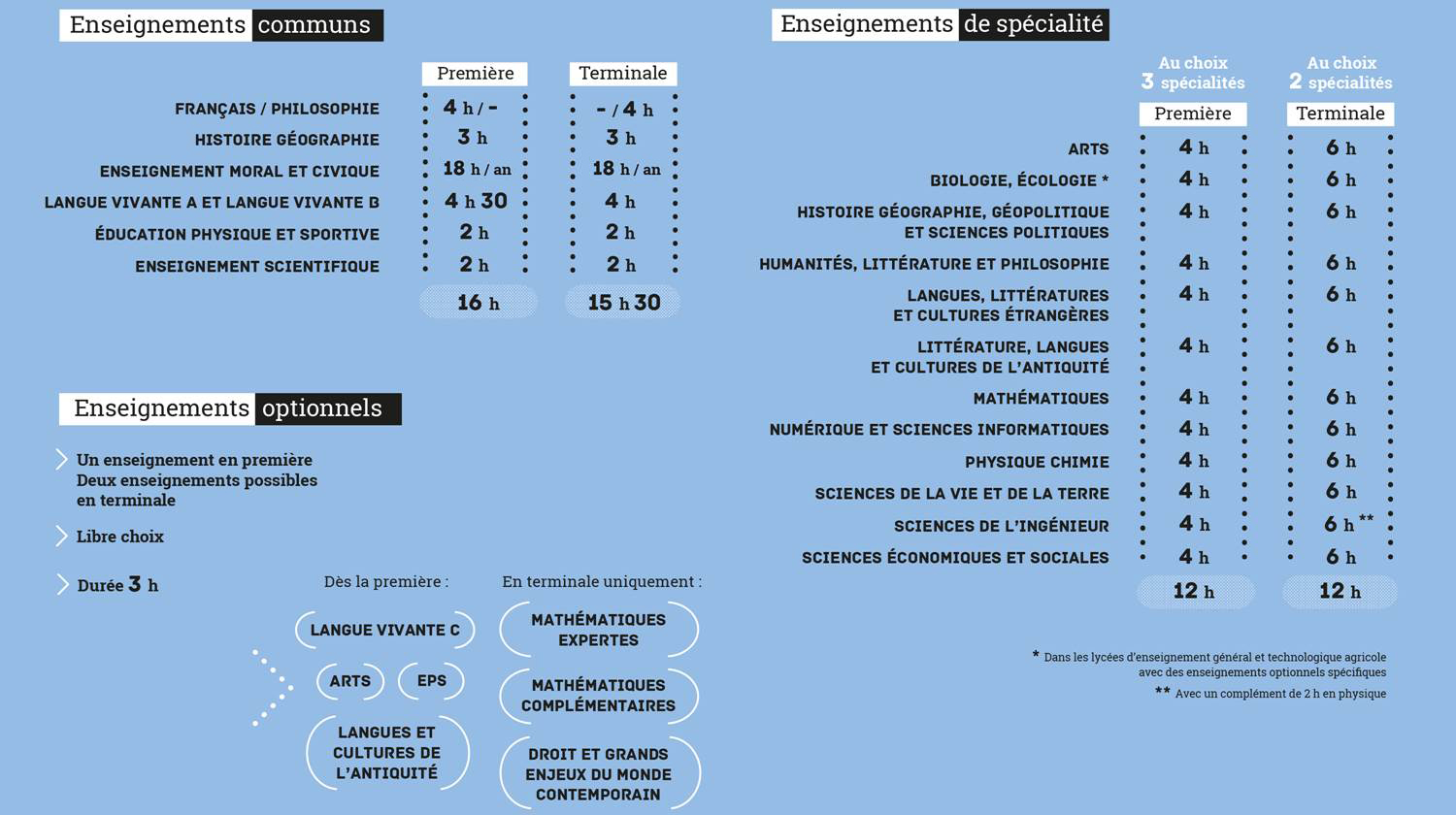 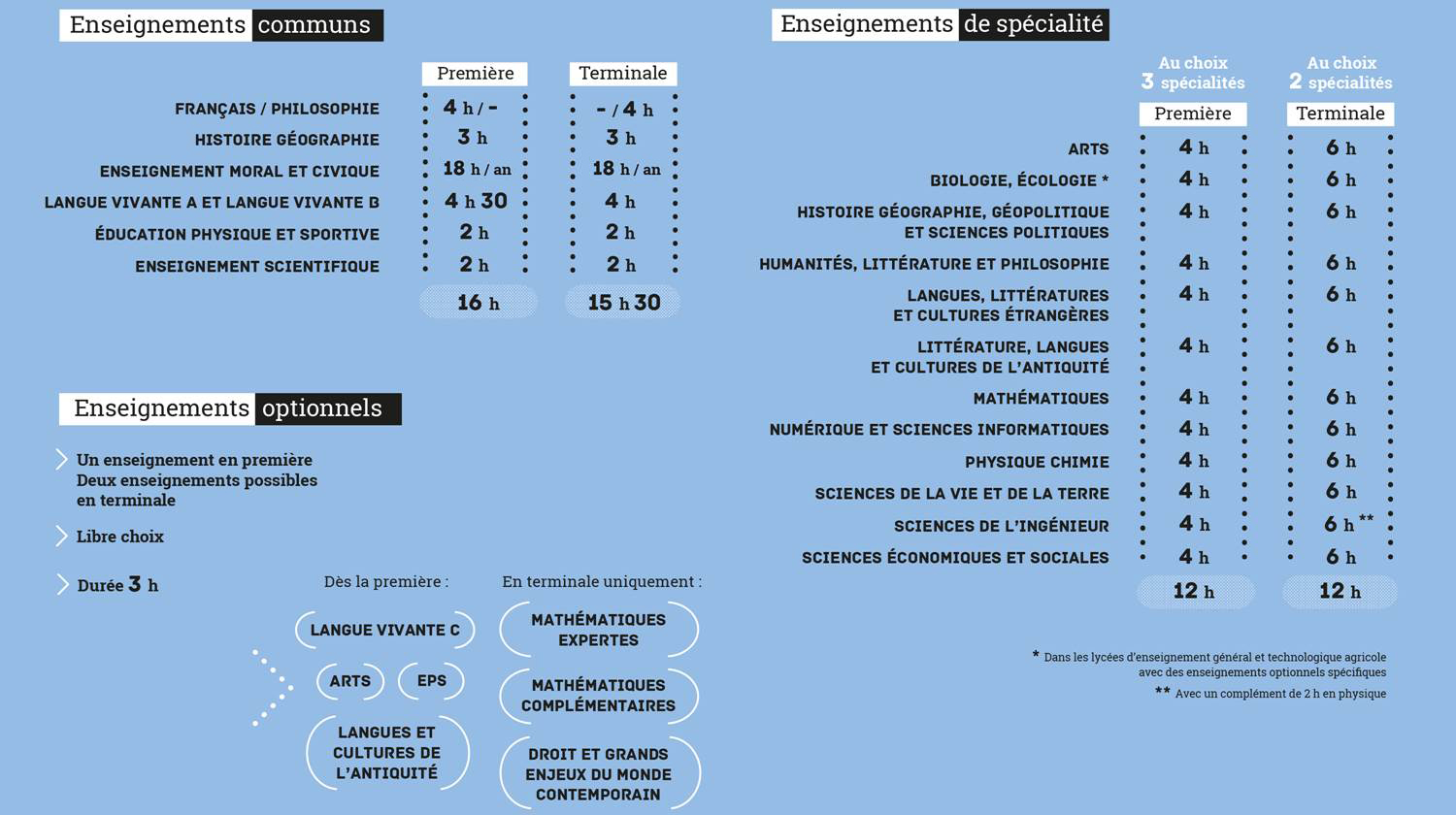 Première et Terminale, voie générale.
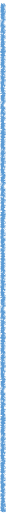 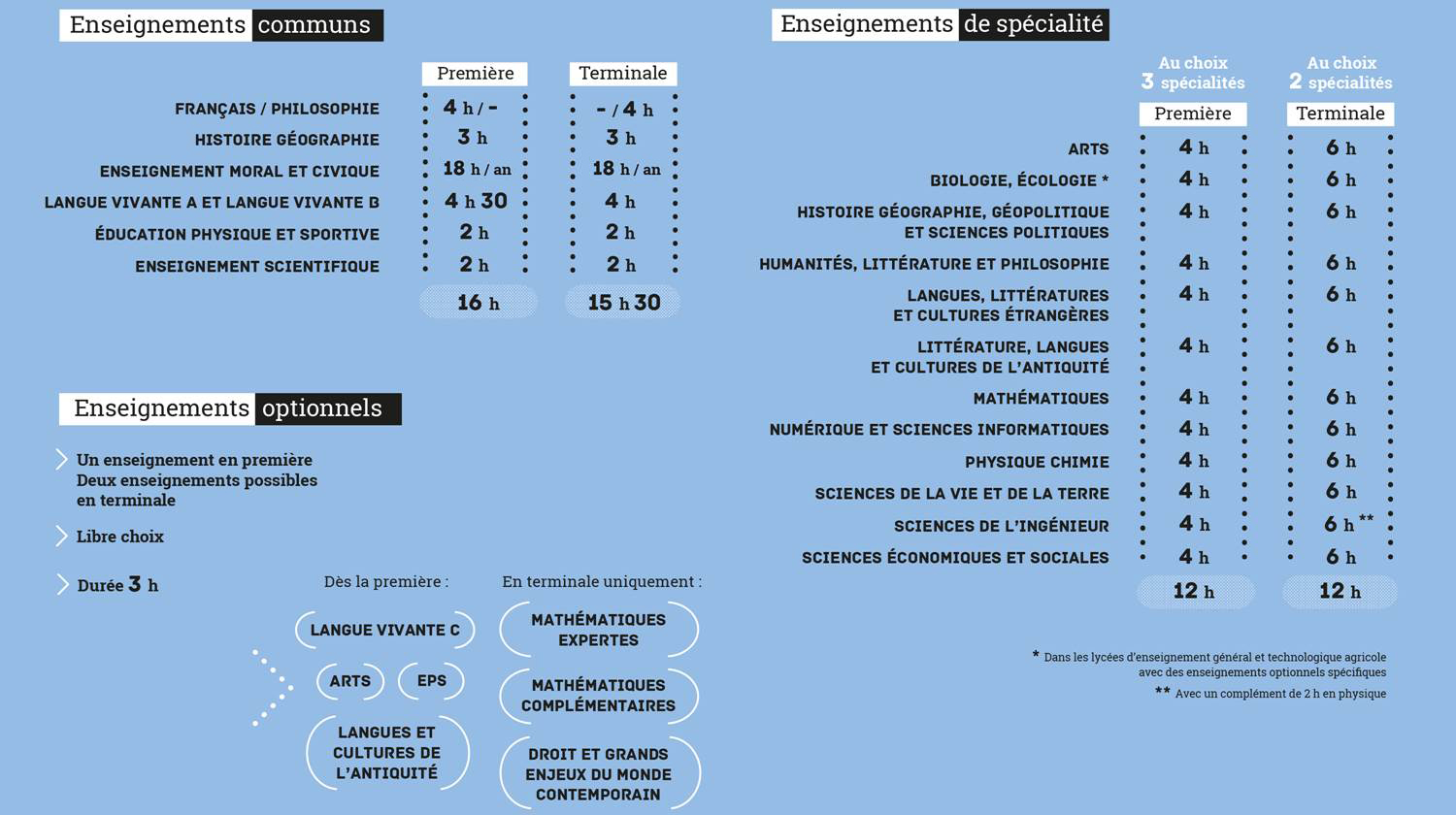 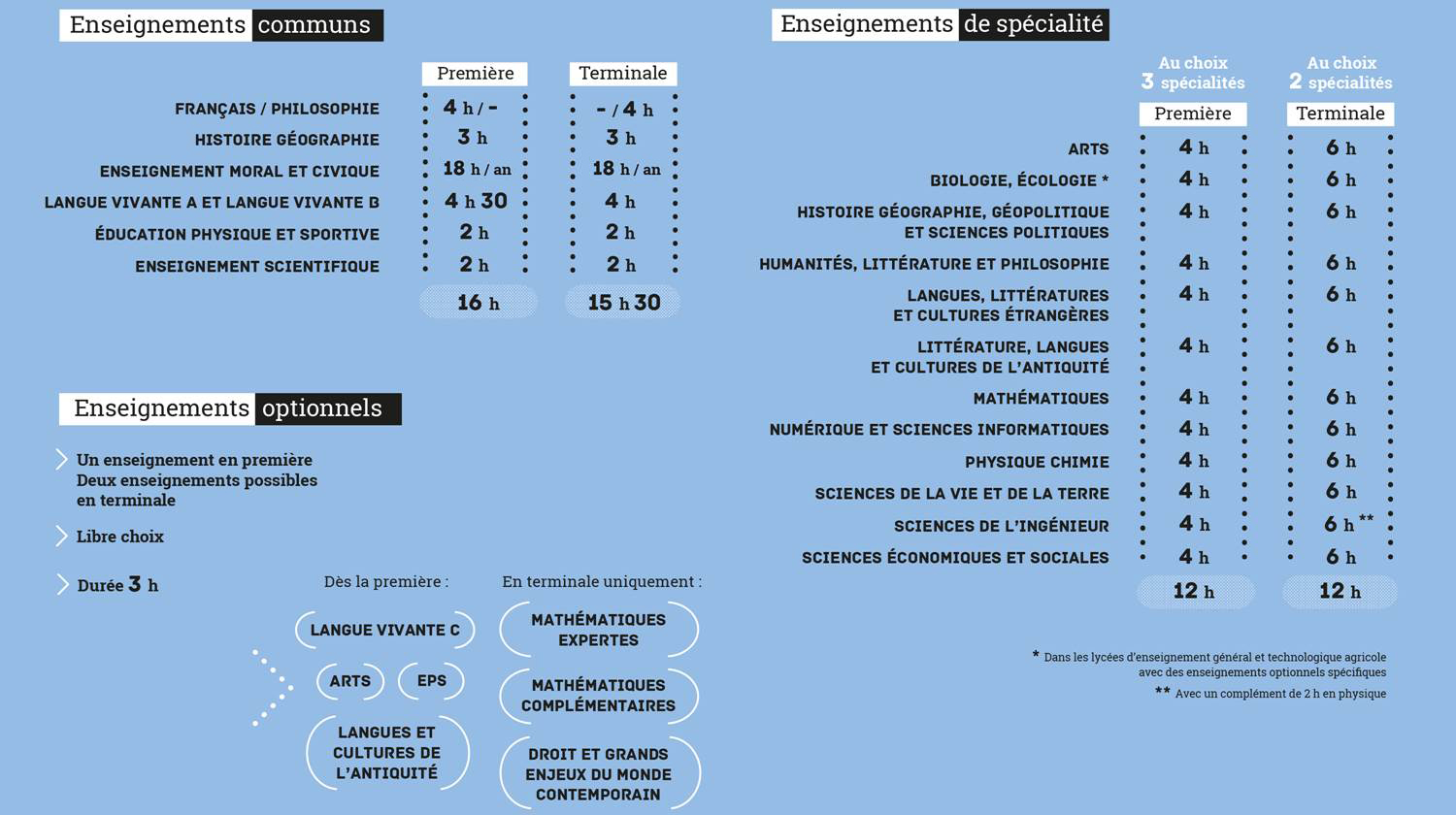 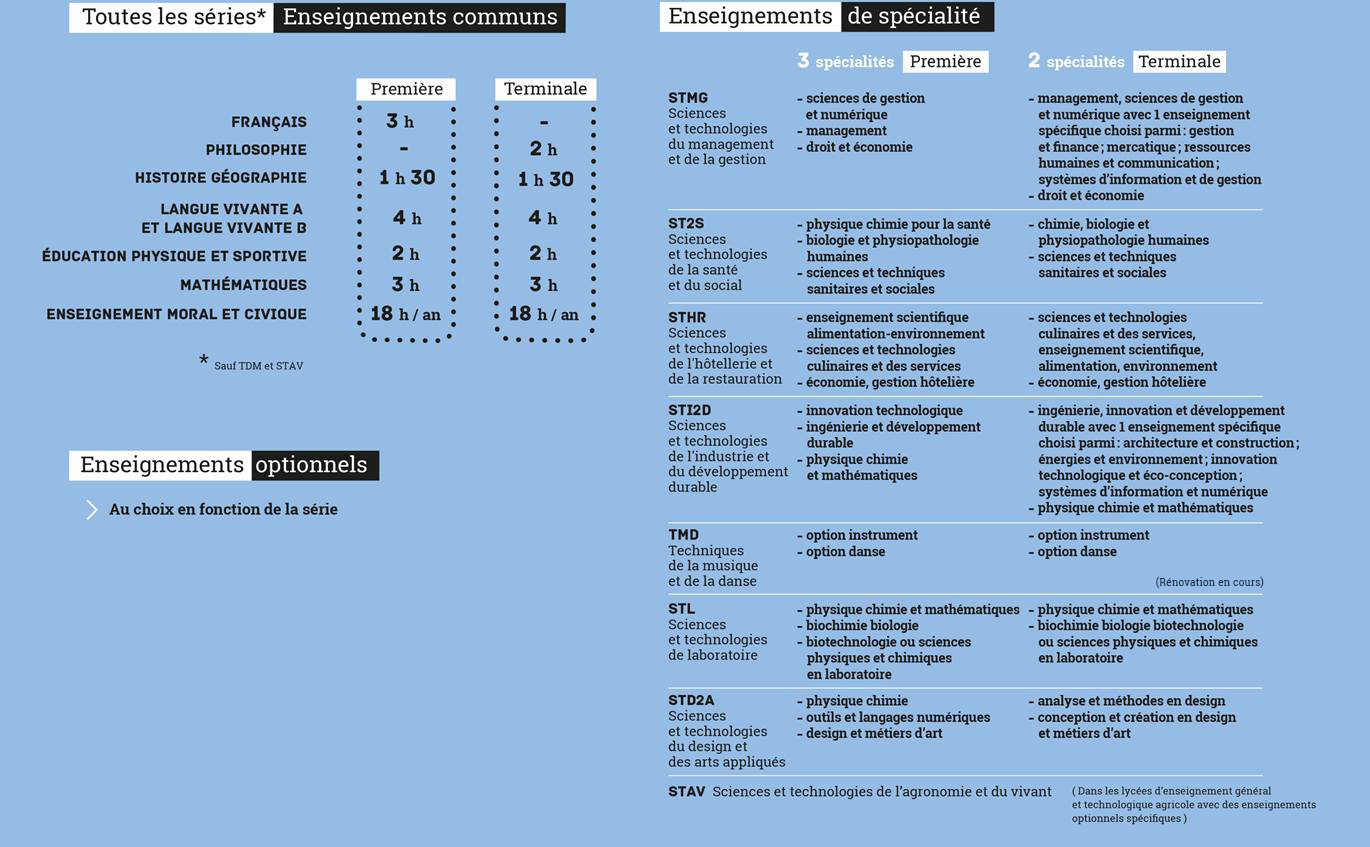 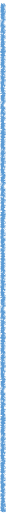 Première et Terminale, voie technologique.
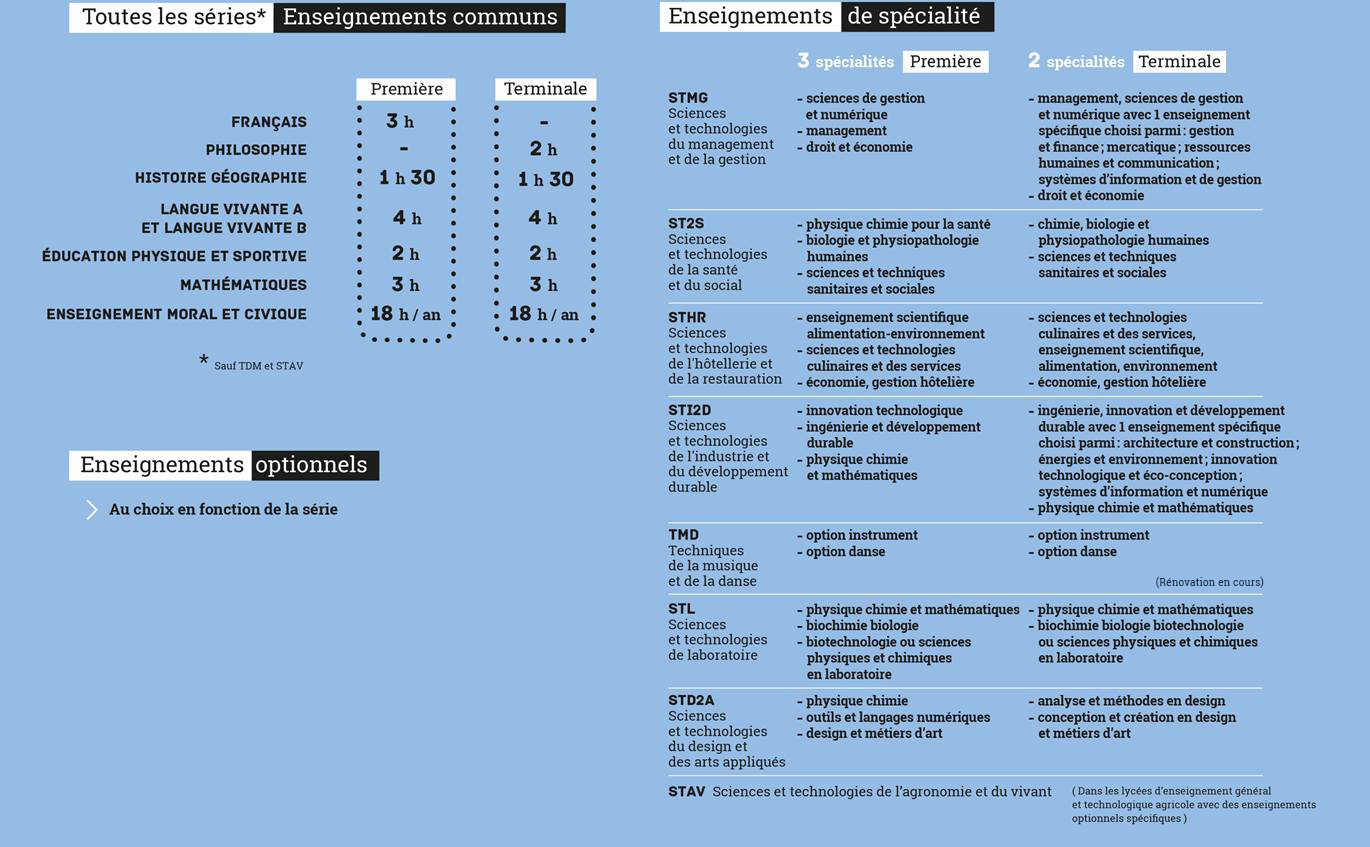 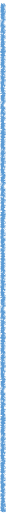 La philosophie est désormais présente dans deux enseignements obligatoires :
La philosophie dans le tronc commun ne débute qu’en terminale : 4h en voie générale et 2h en technologique.
L’enseignement de spécialité « Humanités, littérature et philosophie », en voie générale, commence en première (2h) et, pour les lycéens qui le décident, se poursuit en terminale (3h). Cet enseignement est assuré conjointement et à parité horaire par un professeur de philosophie et un professeur de littérature. 

Ces deux enseignements de philosophie sont indépendants (architecture des enseignements, programmes de nature et de contenus différents).
IA-IPR 
Académie de Lille
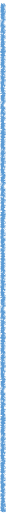 Enseignement de spécialité : Humanités, Littérature, Philosophie
2 disciplines concernées : Lettres, philosophie.

 4 grands thèmes (1 par semestre) de la culture des humanités engageant les rapports de l’individu avec la parole (S.1), avec le monde (S.2), avec soi (S.3), avec l’humain et son histoire (S.4).

 Réflexion très largement appuyée sur la fréquentation de textes littéraires et philosophiques extraits d’œuvres d’intérêt majeur de l’Antiquité à nos jours.

 Questions en prise sur le présent mais historiquement situées (mobilisant la diversité des savoirs, une profondeur historique et une dimension éthique)

 Une nouvelle approche croisée  : chaque entrée est traitée par les deux disciplines, à parité, en étroite concertation.
IA-IPR 
Académie de Lille
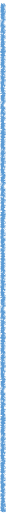 Enseignement de spécialité : Humanités, Littérature, Philosophie
Le programme
IA-IPR 
Académie de Lille